U6
EPREUVE E6Étude de cas en milieu industriel
FORME : Ponctuelle orale
Évaluation 1 :°
Note bilan du stage
1/3 de la note
Unité U5Durée : 45 min Coefficient : 3
Évaluation 2: soutenance à l’oral
2/3 de la note
COMPETENCES EVALUEES
Rapport d’activité
Rédaction d’un rapport d’activité
A l’issue du stage en milieu professionnel, le candidat rédige, à titre individuel, un rapport de trente pages maximum dont deux en langue anglaise, en dehors des annexes. Ces annexes peuvent comporter des compléments techniques.
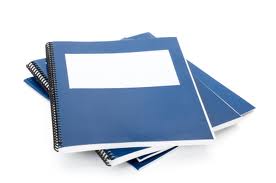 En 2 exemplaires
CONTENU DU DOSSIER
Le rapport d’activités en milieu industriel, qui est à fournir en 2 exemplaires à la commission d’évaluation deux semaines avant la date d’examen, doit comprendre tout ou partie des éléments suivants :
une description de l’entreprise d’accueil portant notamment sur : 
le positionnement de son domaine d’activités ;
son organisation fonctionnelle, ses relations externes et internes (clients, sous-traitance, co-traitance), 
les stratégies industrielles et commerciales mises en œuvre en termes de production (maxi 2 pages) ;
la situation de l’unité d’études et développements dans laquelle les activités relatées ont été conduites ;
le compte rendu des activités conduites en développant les aspects relatifs aux compétences définies précédemment ;
l’analyse des situations observées, des problèmes abordés, des solutions et des démarches adoptées pour y répondre ;
un bilan des acquis d’ordre technique, économique, organisationnel et réglementaire.
Période de formation en entreprise
Situation  à  valider : Observer, analyser, proposer des solutions pour le développement des produits dans un contexte industriel ; suivre et améliorer la qualité, réceptionner et contrôler une commande.
Les activités porteront sur la résolution de problématiques liées aux différents domaines suivants :
amélioration d’un processus de fabrication d’un point de vue technico-économique dans le respect des règles liées à l’éthique et au développement durable ;
transmission et échange, par écrit et oralement, des informations relatives à l’industrialisation du produit et sa réalisation ;
contrôle et suivi qualité du produit ;
transmission d’informations techniques au sein d’une équipe ;
contrôle et suivi de la qualité des produits ;
enrichissement des banques de données ;
analyse des essais au porter.;
EPREUVE E6 Étude de cas en milieu professionnel
2/3 de la note
DEUXIEME PARTIE DE L’EVALUATION :  PRESENTATION ORALE 
Ponctuelle orale : 45 min
PHASE 1 :° présentation des activités conduites
20 minutes
Le candidat effectue une présentation orale argumentée, en utilisant les moyens de communication qu’il jugera les plus adaptés, des activités conduites au cours de son stage industriel. Au cours de cette présentation, d’une durée maximale de 20 minutes, la commission d’évaluation n’intervient pas.
Composition du jury :
d’un professeur STI GIMS,
d’un professeur d’Économie et Gestion,
d’un professeur d’anglais, ou un professeur certifié en langue 
d’un professionnel.
PHASE 2 :° Entretien avec le jury
20 minutes
Au terme de cette prestation, la commission d’interrogation conduit un entretien avec le candidat pour approfondir certains points abordés dans le rapport et dans l’exposé.
PHASE 3 : dialogue en langue anglaise 
5 minutes
À partir du compte rendu rédigé en anglais, la commission engage un dialogue en anglais avec le candidat afin d’apprécier sa capacité de communication orale (compréhension, élément phonologique et expression) dans cette langue.